Принципы русской орфографии(урок – практикум)
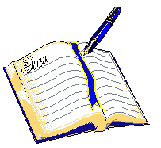 МОУ СОШ №13 станицы Калниболотскойучитель русского языка и литературы Симоненко Наталья Николаевна
Цели урока
Образовательные: восстановить в памяти учащихся основные принципы русской орфографии.

Развивающие:  активизировать знания правописания орфограмм в различных морфемах, умение объяснить выбор нужных букв.

Воспитательные: воспитание любви и бережного отношения к родному языку.
Успех на уроке возможен,если мы будем:
слышать и слушать,
вникать и размышлять,
анализировать и реагировать,
оценивать.
Ты никогда не станешь тусклым,   
 Не охладеешь ни на миг.
 Я кланяюсь тебе по-русски,
 Язык прапрадедов моих.
                             (А. Марков.)

-Какова основная мысль данного стихотворения?
Орфоэпическая минутка.
красИвее,
 углубИть, 
 чЕрпать,
 языковОе (явление),
 языкОвая (колбаса).
Нет языка красивее русского! Нужно углубить знания по предмету. Черпать новое хорошо в лингвистических словарях. Мы приступаем к языковому анализу текста.
Проверьте
Нет языка красИвее русского! Нужно углубИть знания по предмету. ЧЕрпать новое хорошо в лингвистических словарях. Мы приступаем к языковОму анализу текста.
Работа с текстом
Тема текста:
 Величие и богатство русского языка.
 Главный вывод: пословицы – это крылатая 
мудрость народа.
 Микротемы: 
1)слово- сокровище человеческой мысли;
2)пословицы- богатство русского языка;
3)отражение в пословицах многообразие человеческих отношений;
4) патриотическая гордость в русских пословицах.
Какое высказывание не соответствует содержанию текста?
1.Величайшее богатство народа – его язык!
2.Меткий и образный язык не богат пословицами.
3.Как на крыльях, они перелетают из века в век, от одного поколения к другому.
4.Различны эпохи, породившие пословицы.
Определите стиль и тип текста.
1.публицистический; рассуждение
          2. художественный; описание 
          3.научный; повествование
          4.разговорный; рассуждение
Найдите в предложении 2 орфографические и 1 пунктуационную «ошибки». Запишите предложение в виде прямой речи.
Нет слова, которое бы так замашисто, бойко, так вырвалось бы из-под самого сердца, так кипело бы и животрипетало как метко сказаное русское слово. (Н.В.Гоголь)
Проверьте
«Нет слова, которое бы так замашисто, бойко, так вырвалось бы из-под самого сердца, так кипело бы и животрЕпетало, как метко сказанНое русское слово»,- писал Н.В.Гоголь
Работа с текстом
Берегите наш язык, наш прекрасный русский язык, этот клад, это достояние, переданное нам нашими предшественниками, в числе которых блистает опять-таки Пушкин! Обращайтесь почтительно с этим могущественным орудием: в руках умелых оно в состоянии совершать чудеса… Берегите чистоту языка, как святыню!                         (И.С. Тургенев)
Какие изобразительно-выразительные средства использовал И.С. Тургенев?

Перечислите все правила (орфографические и пунктуационные), не выучив которые, человек мог бы сделать ошибки в этом тексте.
Рефлексия
Я оцениваю свою работу на уроке как…

Я (не) доволен уроком, потому что…